Ознакомление  детей   подготовительной группы                                   с  окружающим миром                 тема занятия:«Ткани всякие нужны»                           Программное содержание:расширение и уточнение представлений детей о человеке в истории и культуре (продолжение знакомства с историей возникновения одежды, с орудиями труда, которые применяются и применялись при изготовлении одежды); расширение естественнонаучных представлений (формирование знаний о происхождении материалов используемых для производства одежды); обобщить знания детей о натуральных и искусственных видах ткани , об их происхождении.
Первобытный человек
Одежда первобытных людей из листьев и травы
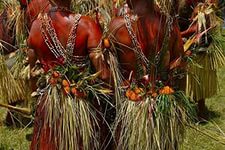 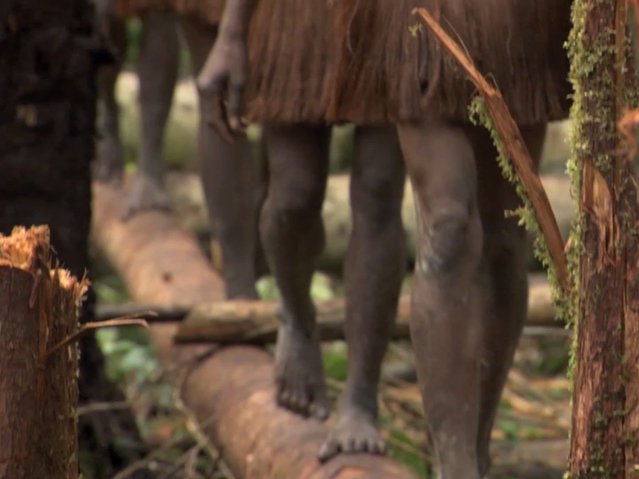 [Speaker Notes: Много лет назад, когда люди еще не умели ткать ткани, они даже не знали, что это такое, они ходили раздетыми.]
Первобытный человекЧеловек надел пояс из шкур животных.
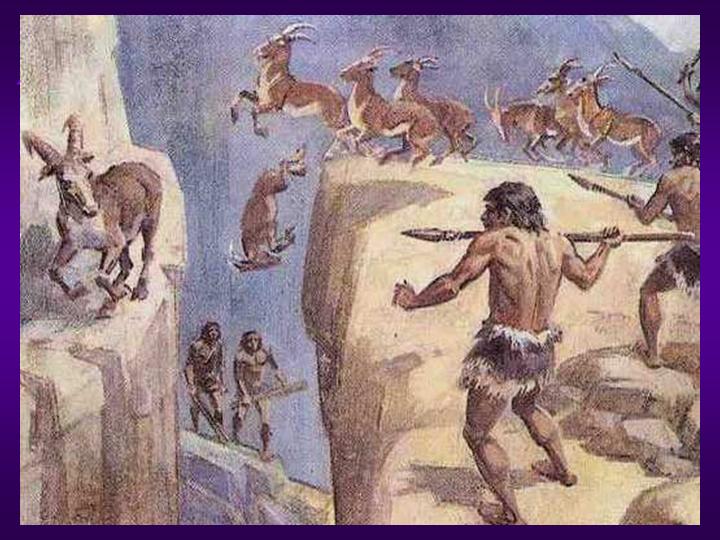 [Speaker Notes: Потом человек стал охотится, чтобы добыть себе пропитание,  и вдруг однажды заметил, что шкура мягкая и теплая и надел ее.]
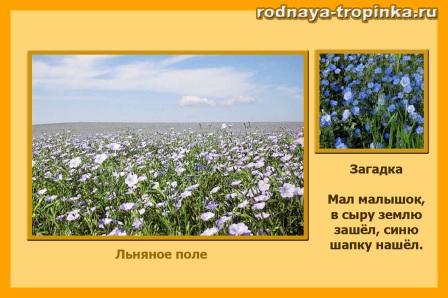 [Speaker Notes: Может, люди у птиц подсмотрели, как они вьют гнёзда , а может сами догадались, что некоторые травы и растения обладают таким эластичным свойством, что можно плести. Из льна стали прясть льняное полотно для одежды]
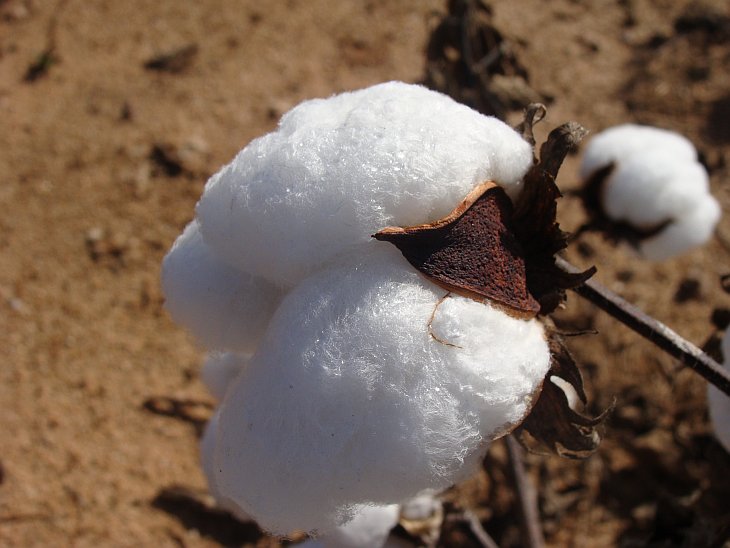 Хлопковое полеЦветок хлопка похож  на  коробочку, которая заполнена ватой.  Это растение любит солнце, воду, поэтому растёт  в тёплых странах.
[Speaker Notes: Из хлопка пряли хлопковое полотно.]
[Speaker Notes: Затем люди изготовили простейший станок.]
[Speaker Notes: Вот и до сих пор ткани ткут, только для этого придумали удобные большие ткацкие станки.]
На швейной фабрике из льняного и хлопкового  полотна шьют летнюю одежду, постельное бельё, скатерти  и другие красивые  вещи
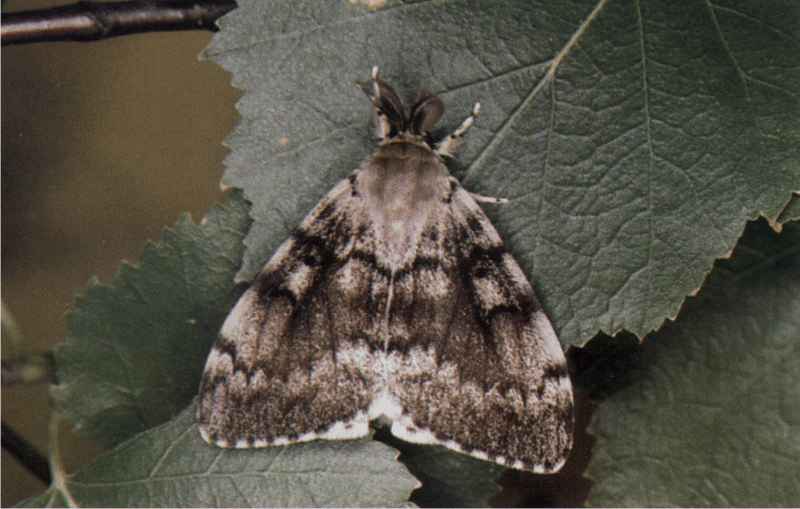 Шелк делают специальные гусеницы шелкопряды.
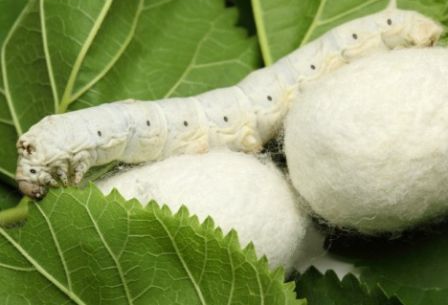 [Speaker Notes: Вы когда-нибудь видели паука в паутине? Паук плетет тонкую паутину, а шелкопряд шелковую нить. Шелк приятен на ощупь, в одежде из шелка не жарко летом.]
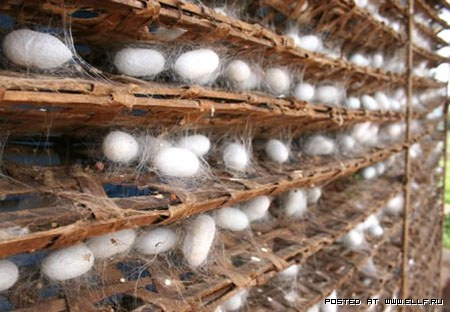 Шелкопряд  прядёт шелковую нить. Таких гусениц специально разводят и питаются они  листьями одного Тутового дерева, растет оно только в теплолюбивых странах
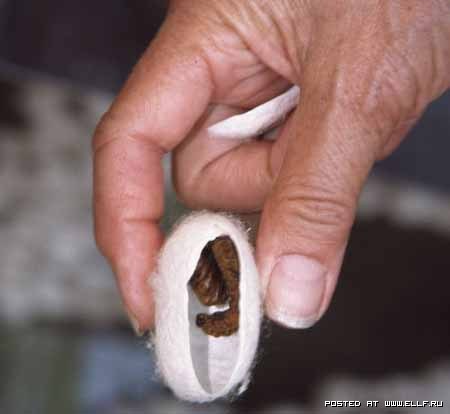 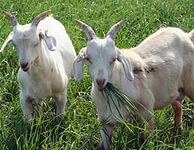 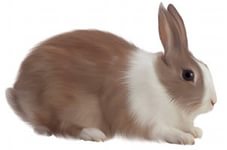 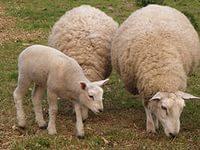 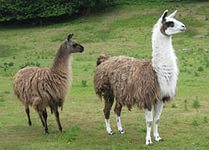 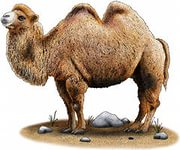 [Speaker Notes: Различные животные дают человеку шерсть. Получается натуральная пряжа, из которой вяжут тёплые зимние вещи.]
Презентацию  для вас составила воспитатель первой категории МБДОУ детский сад №148 «Ильиночка» г.Новокузнецка Кузнецова Татьяна Анатольевна